Adiabatic Quantum Computing
Gábor Vattay
Department of Physics of Complex Systems
ELTE
Computing = Statistical Mechanics
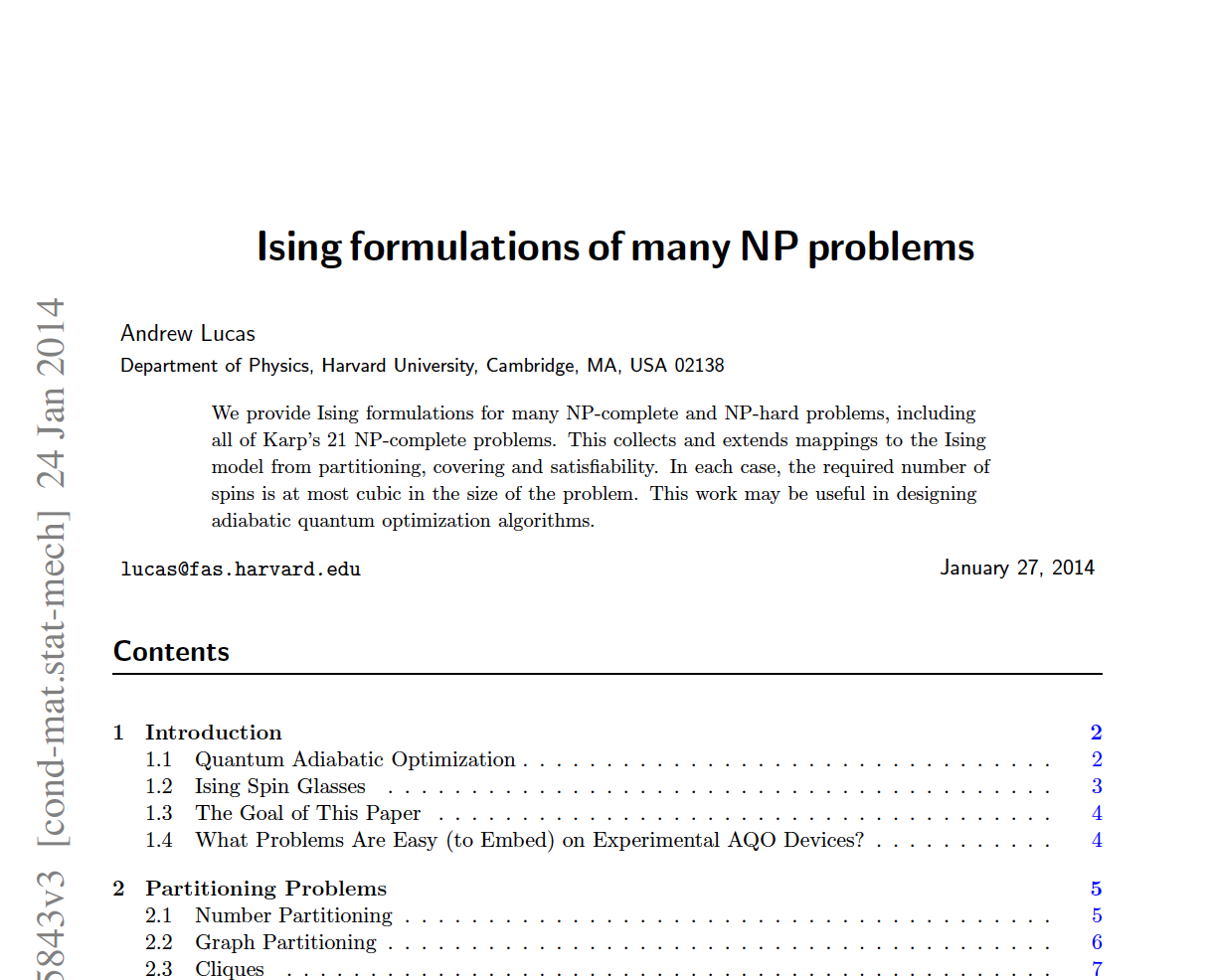 Road trip stopping at major U.S. landmarks
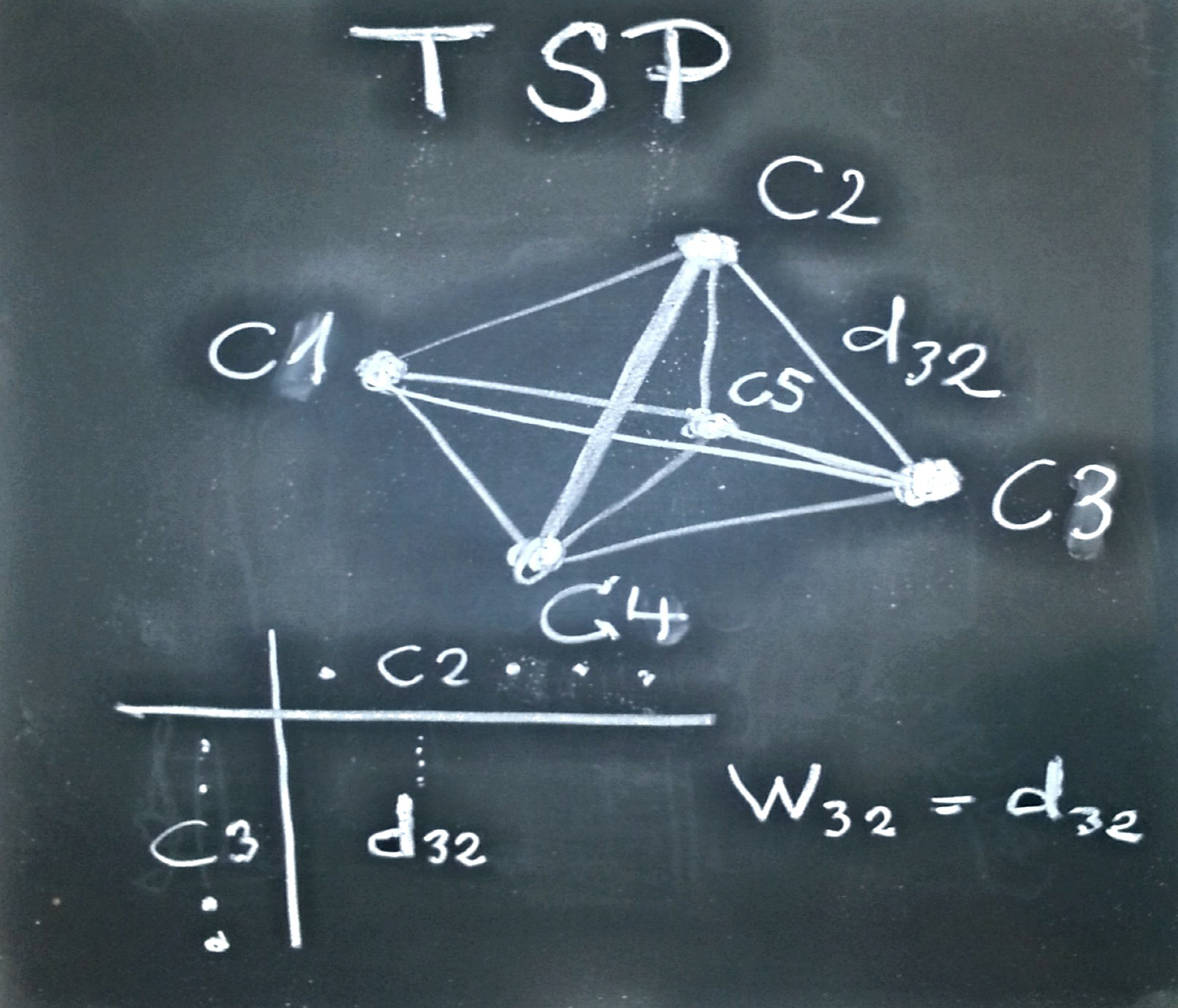 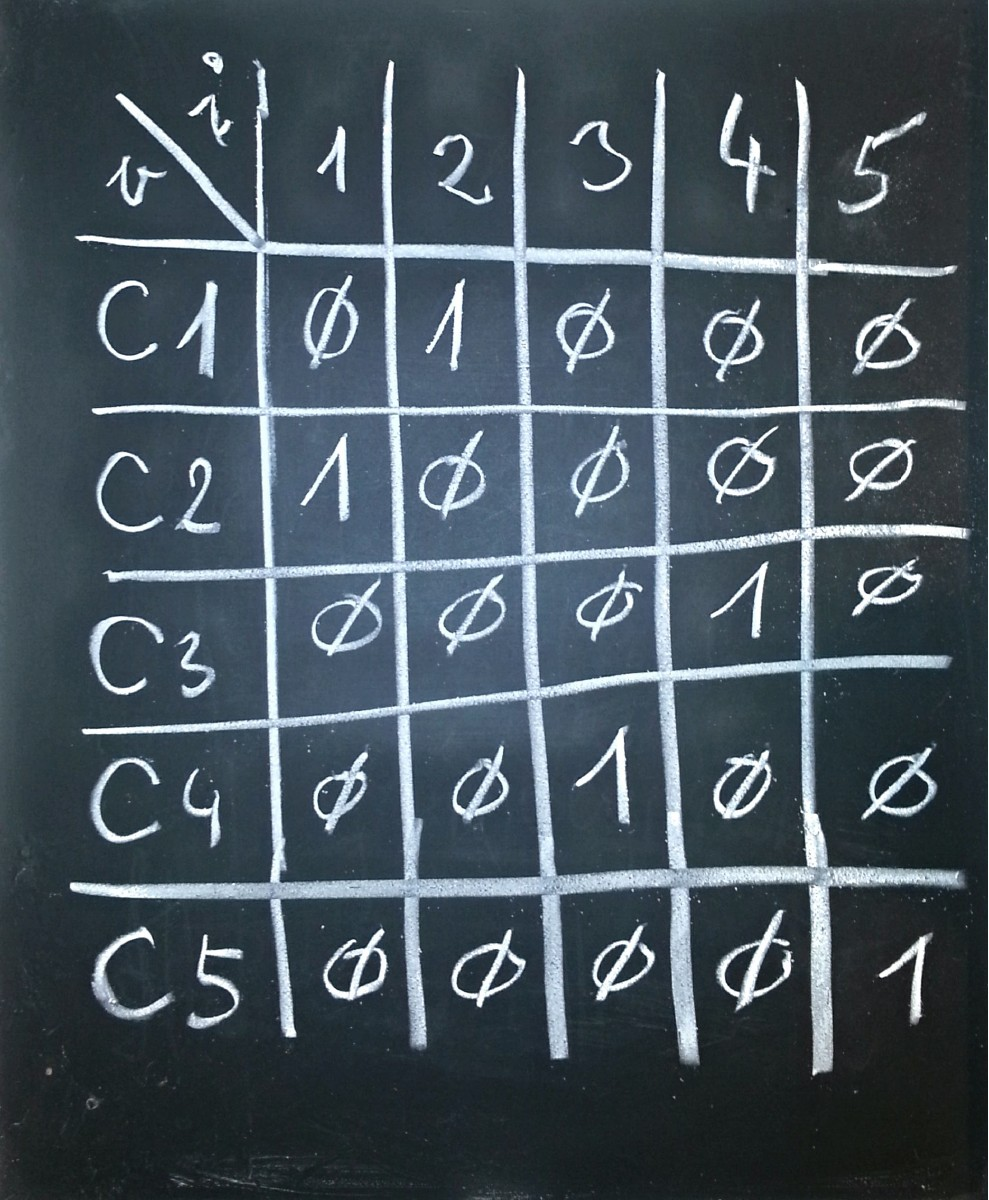 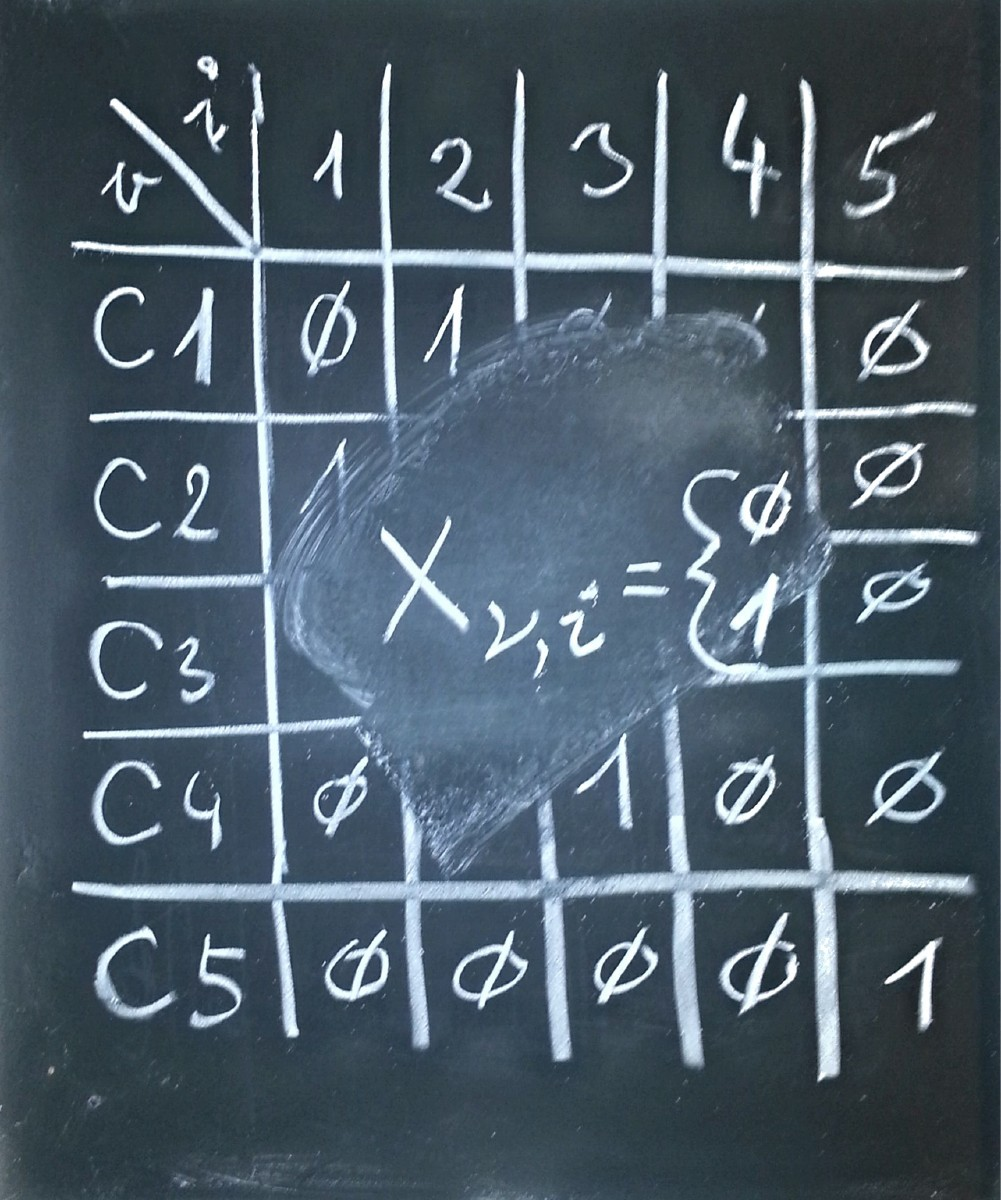 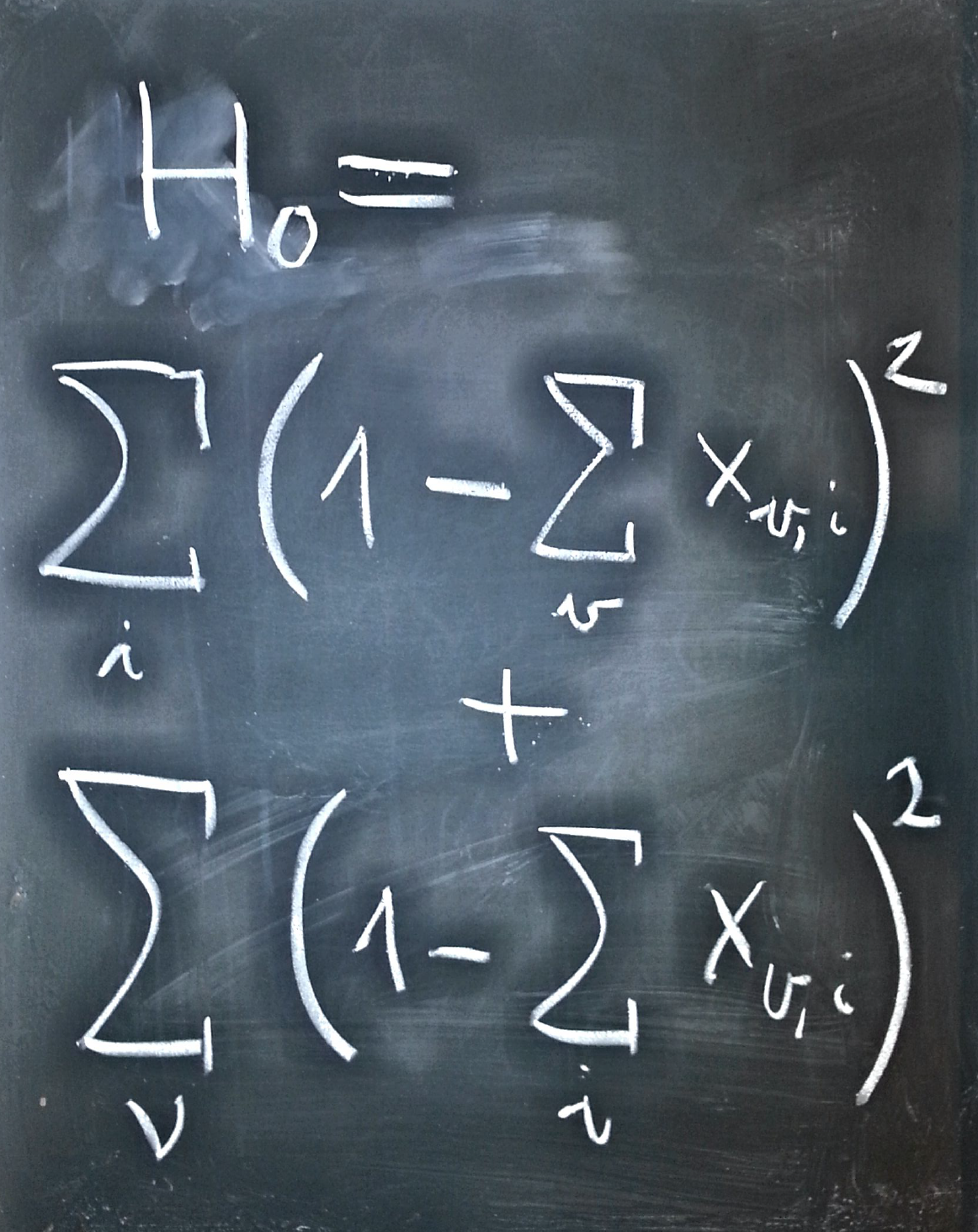 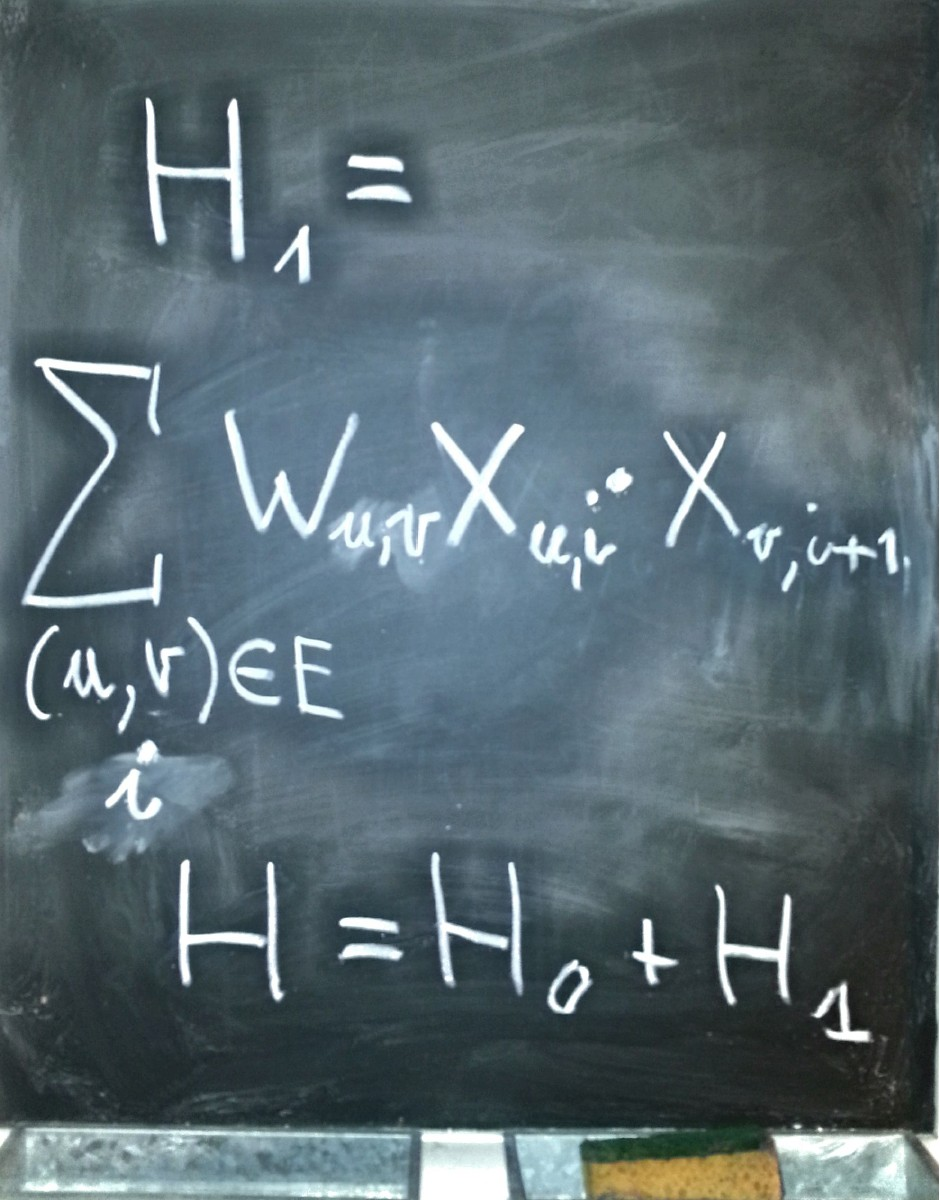 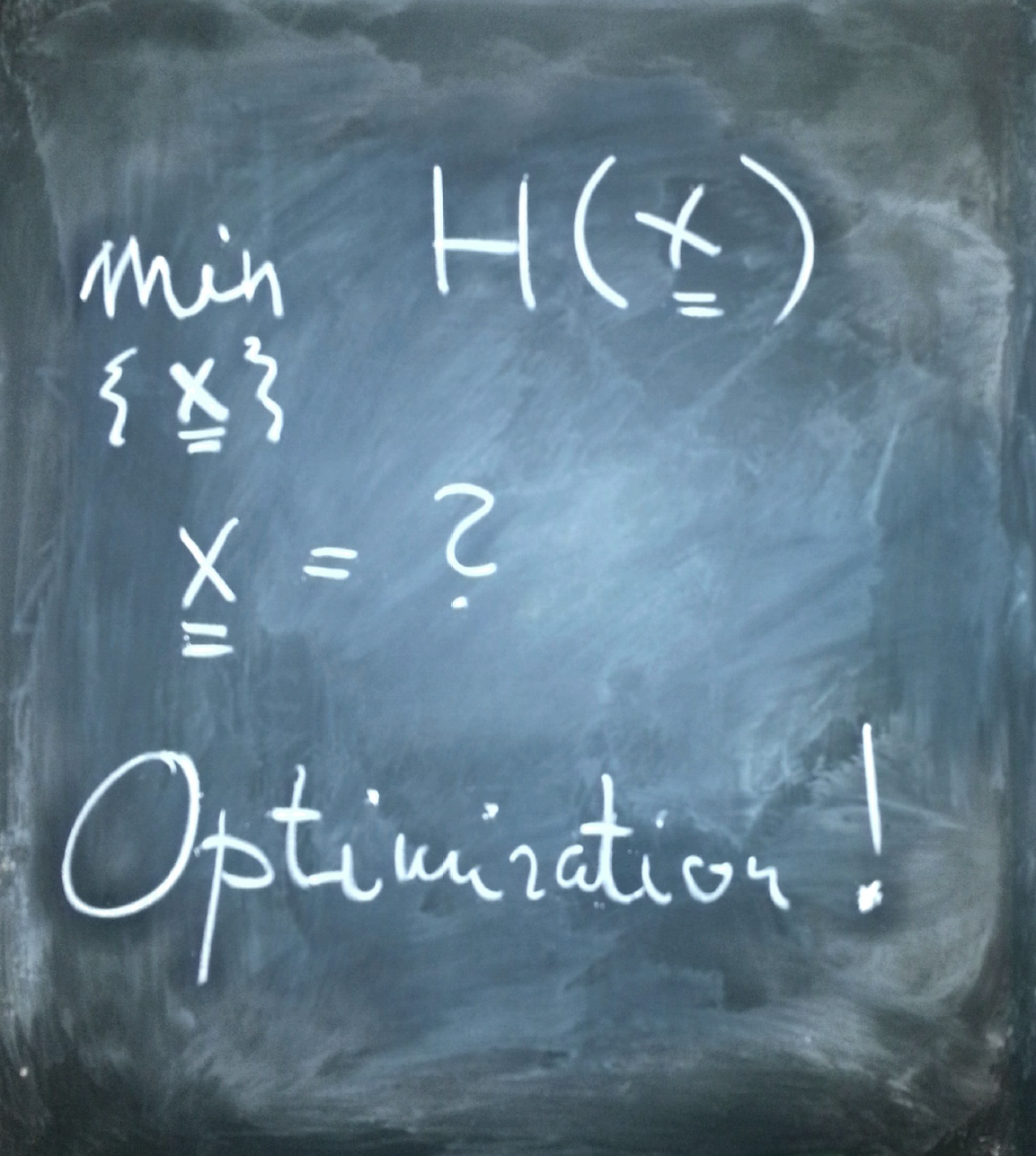 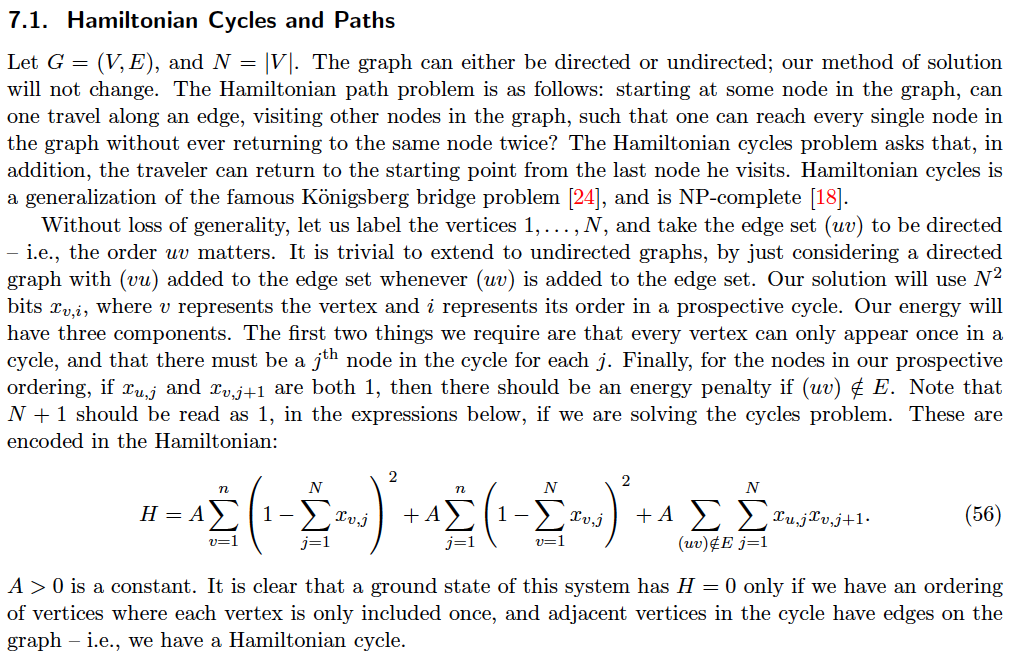 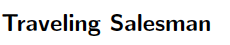 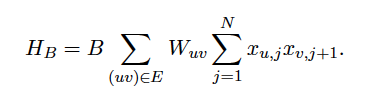 Adiabatic Quantum Computing
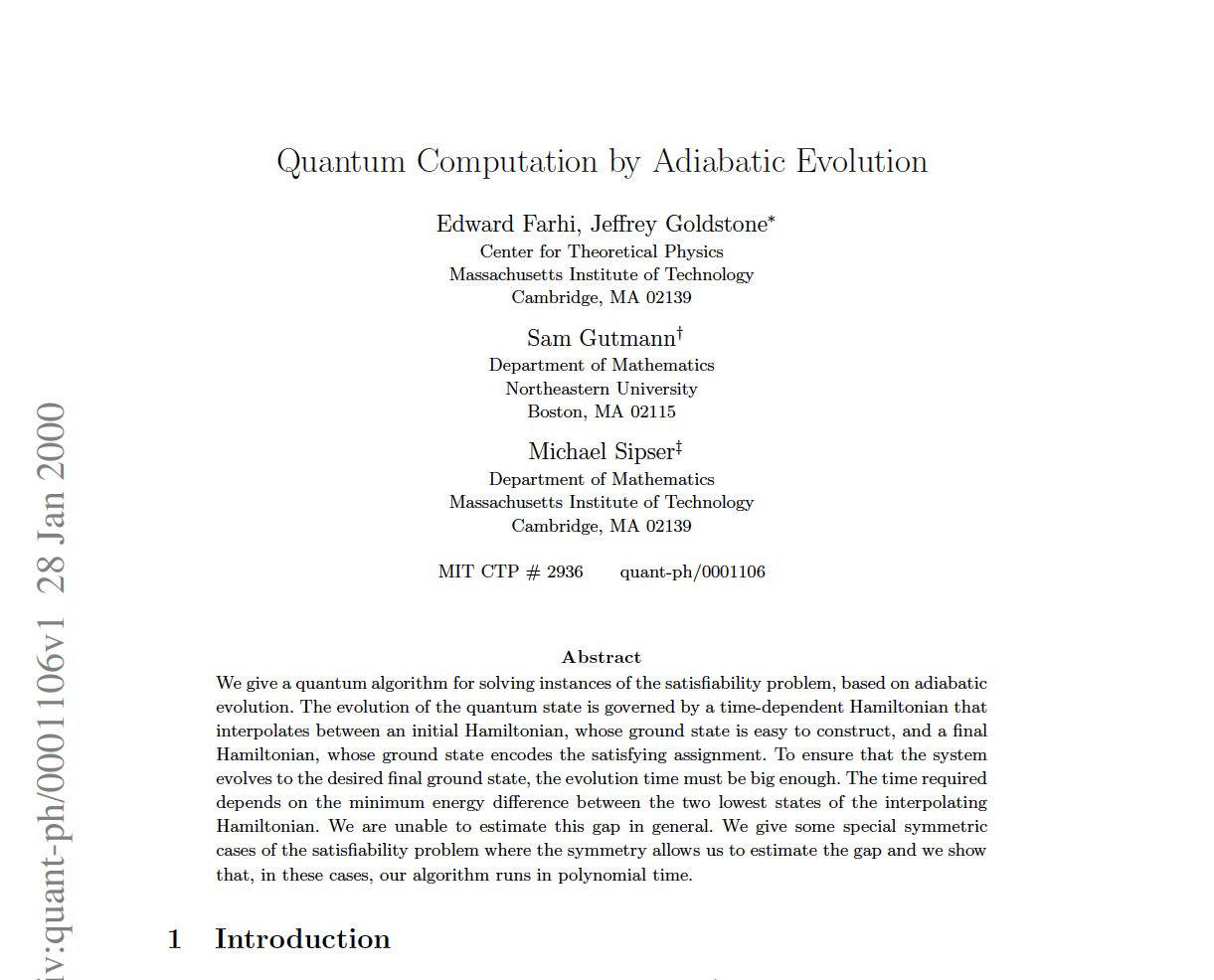 Adiabatic theorem
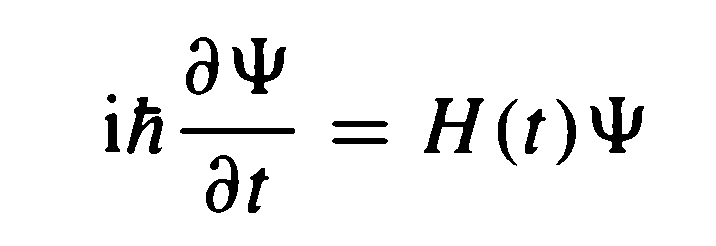 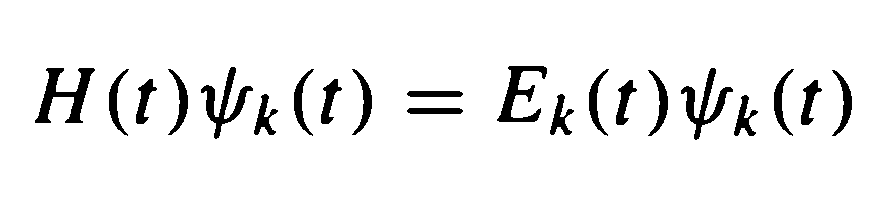 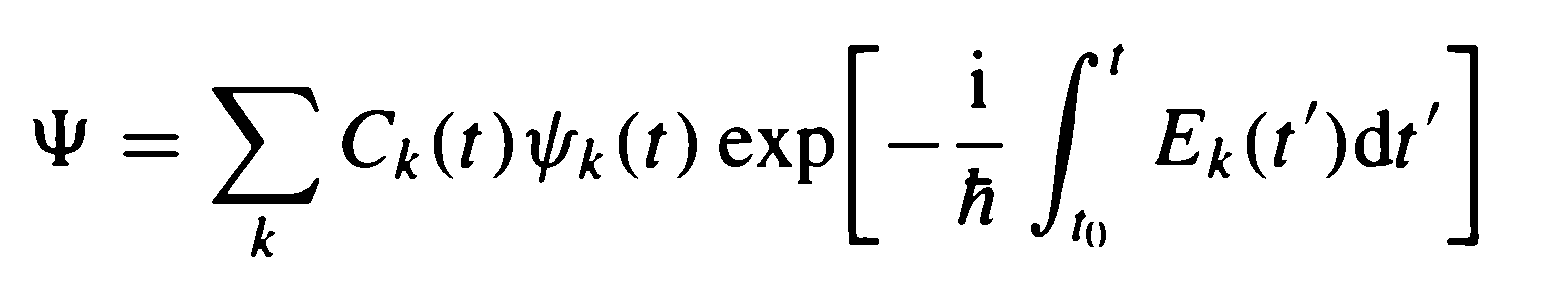 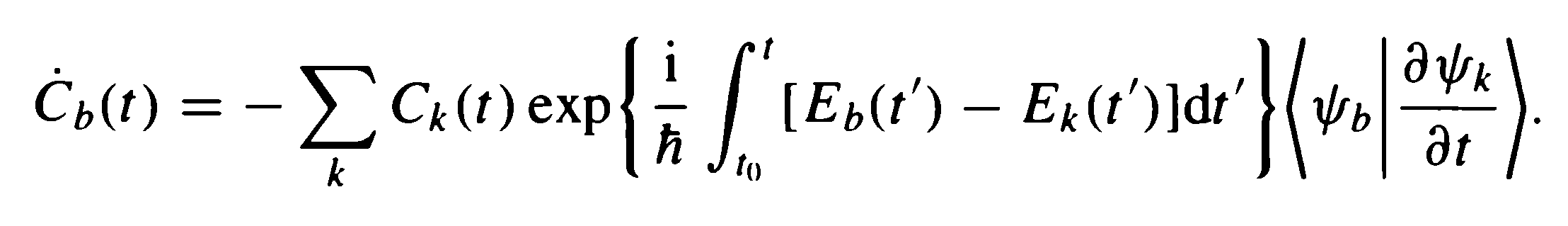 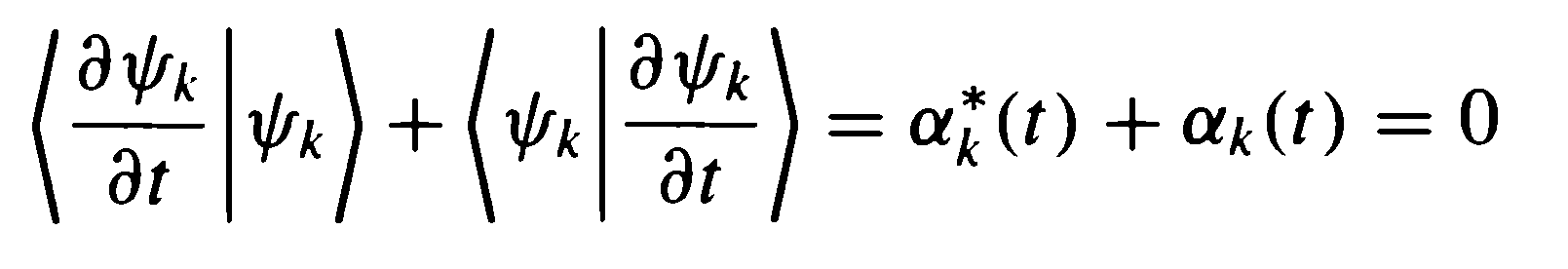 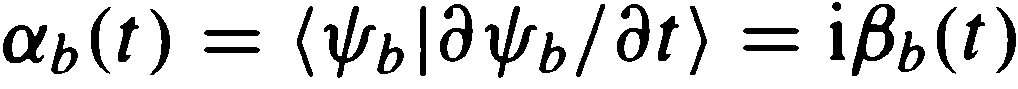 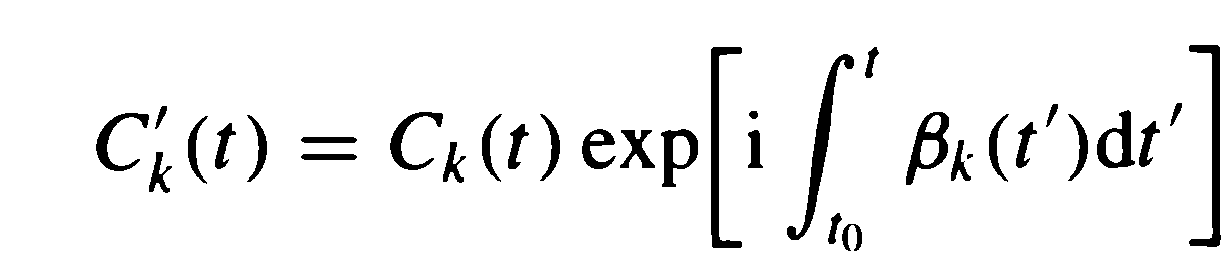 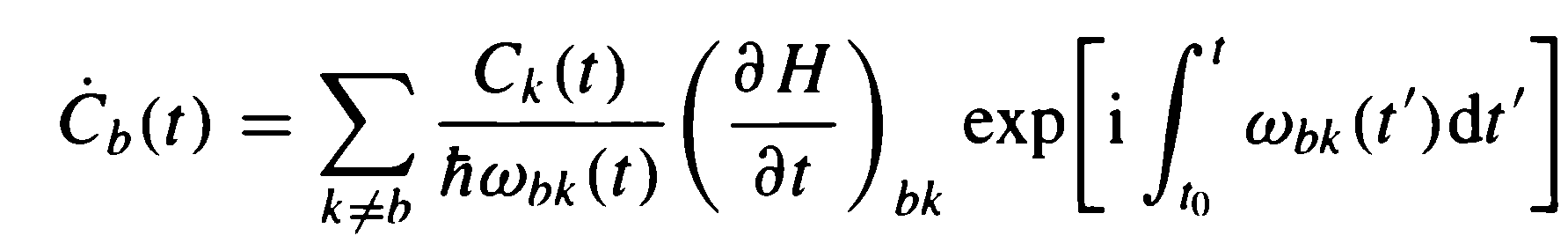 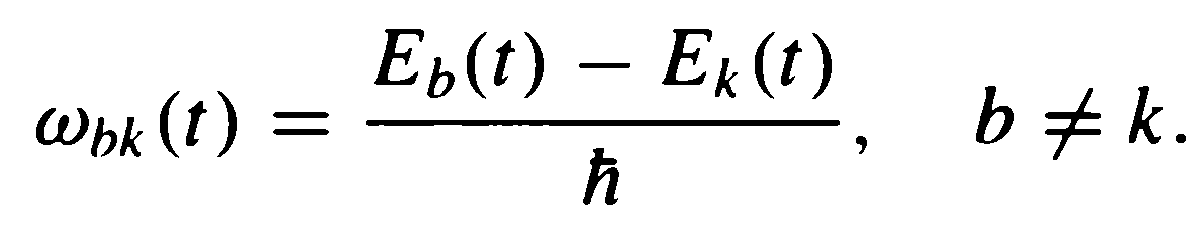 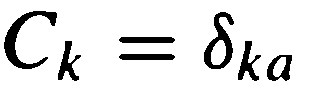 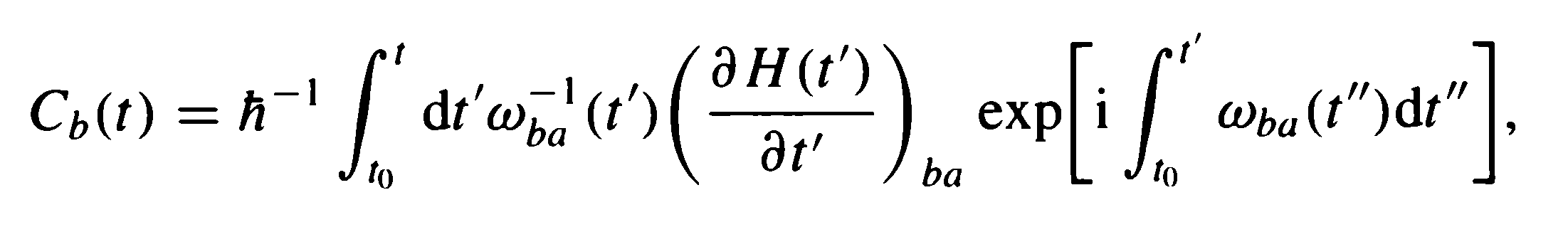 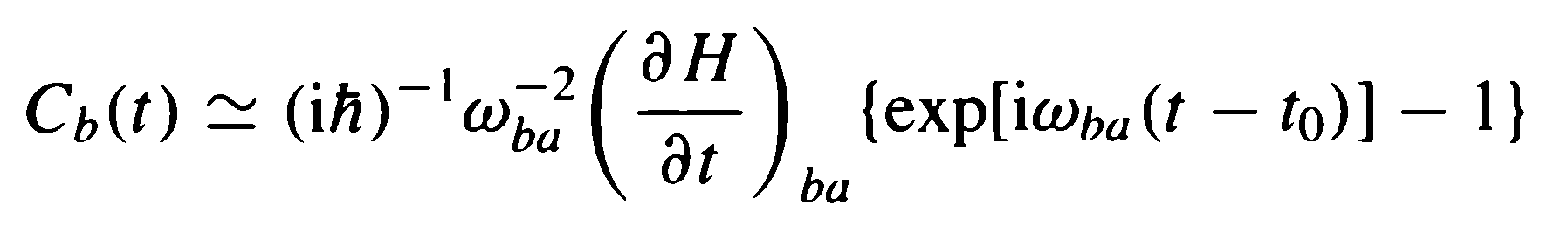 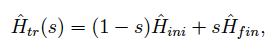 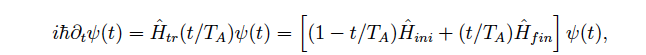 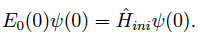 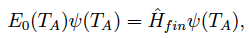 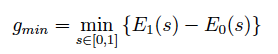 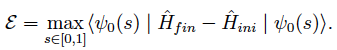 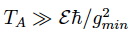 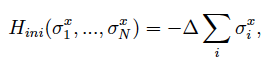 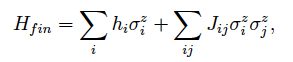 D-Wave
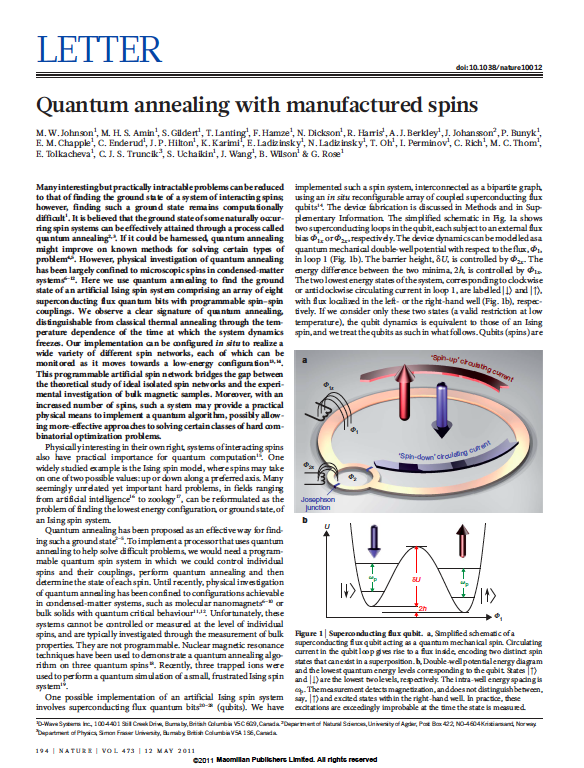 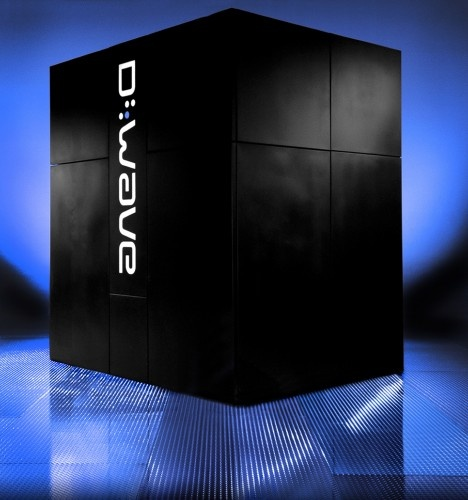 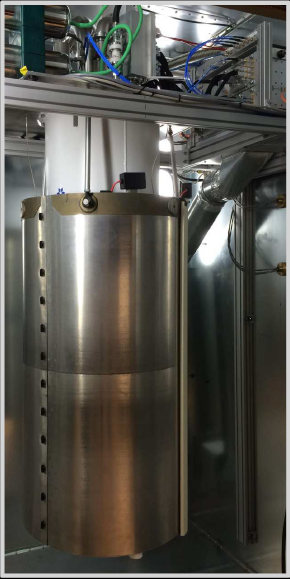 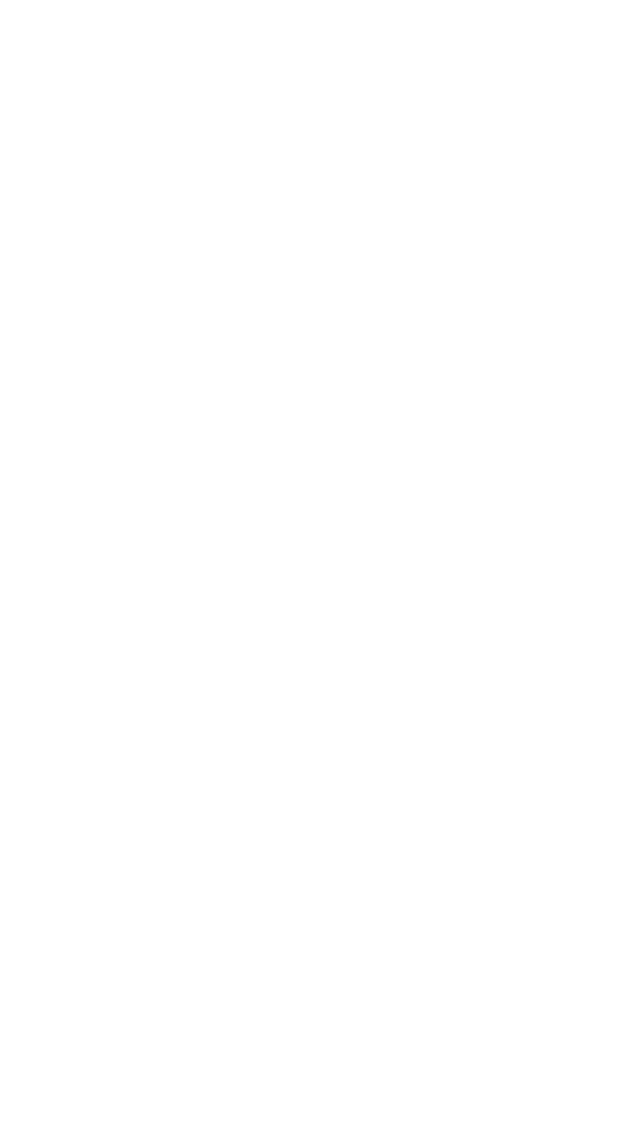 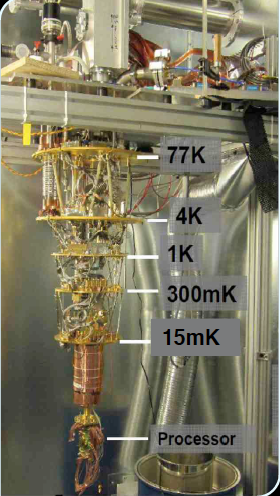 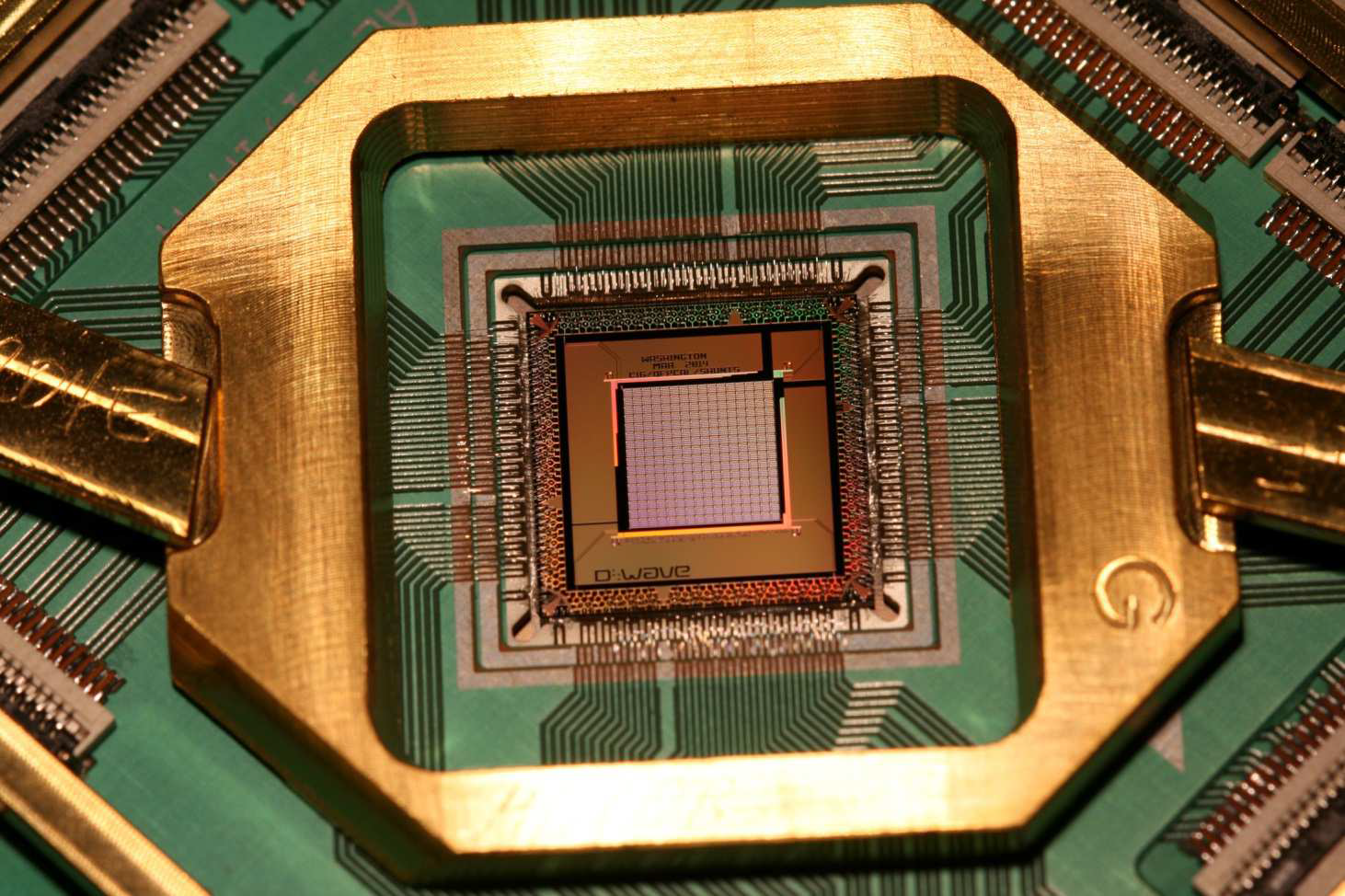 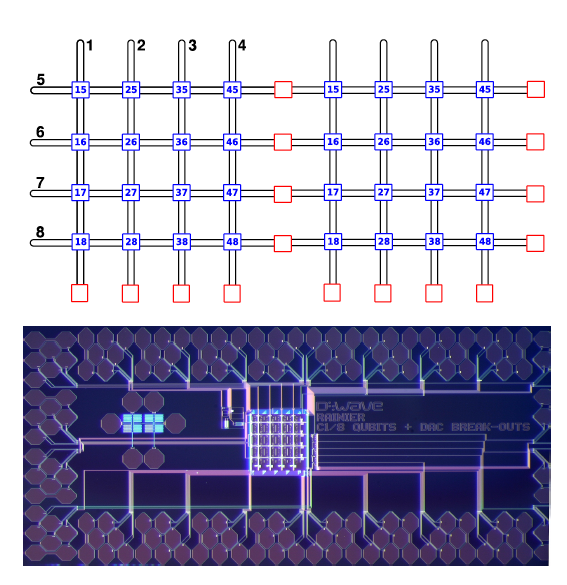 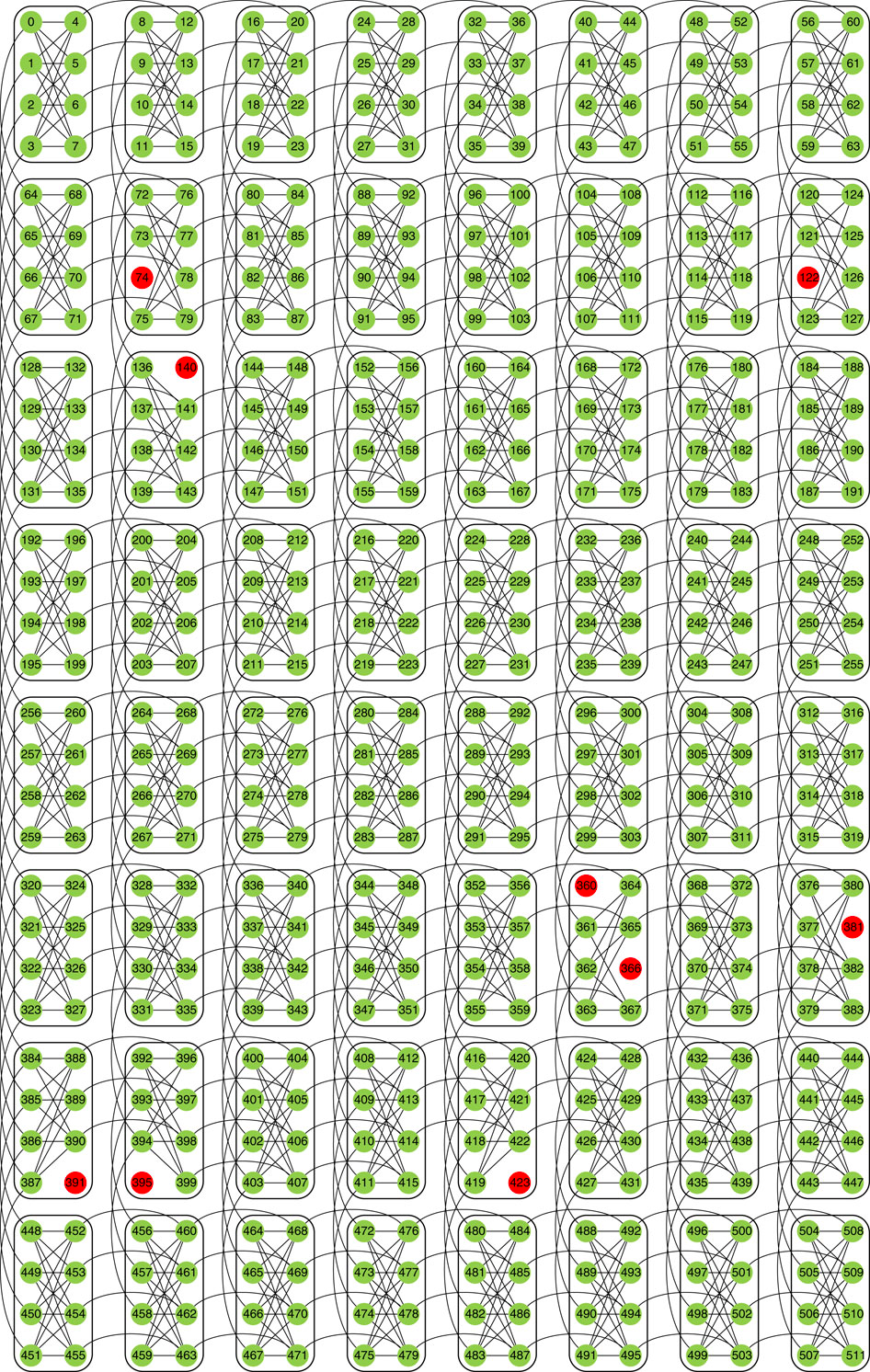 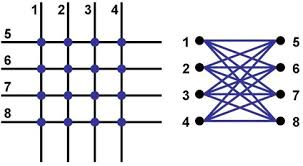 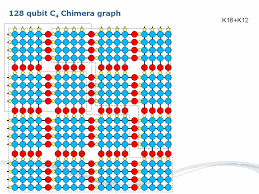 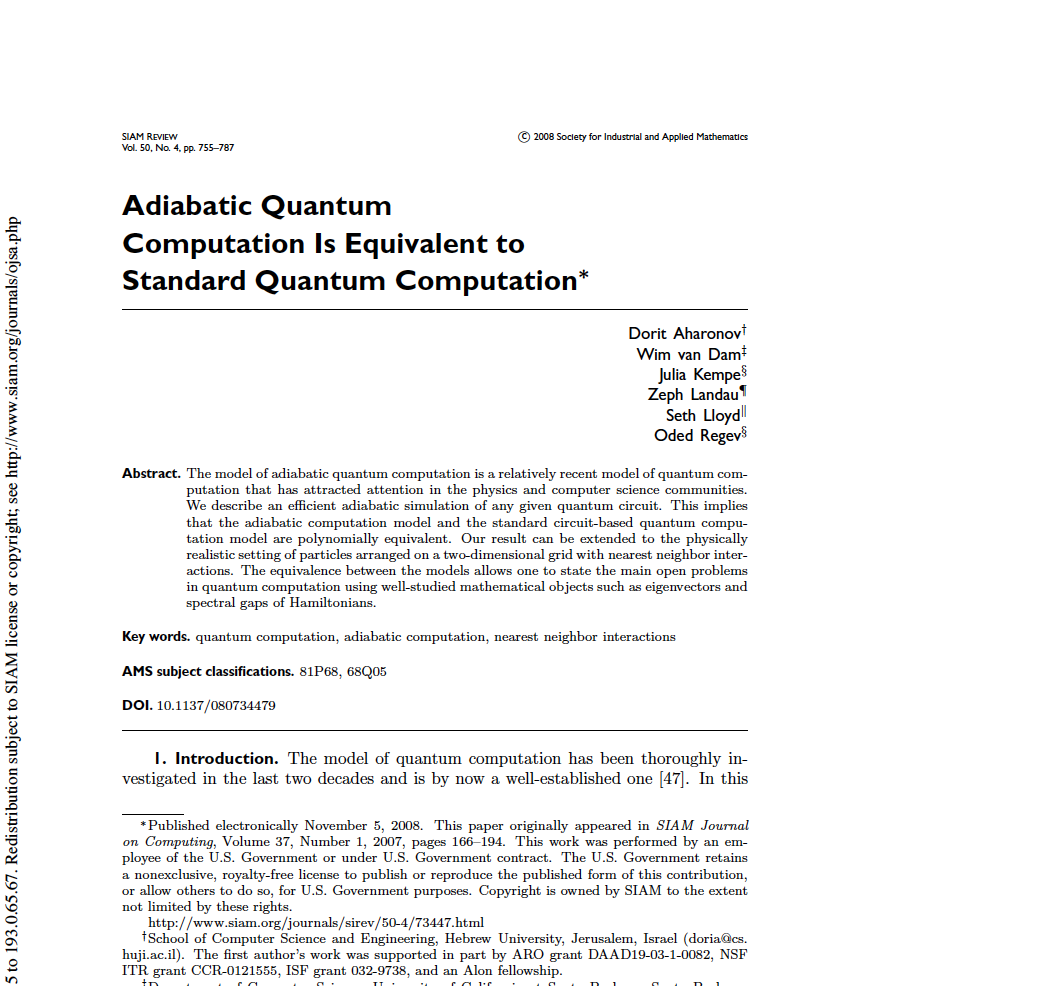 Programming D-Wave
Map coloring problem
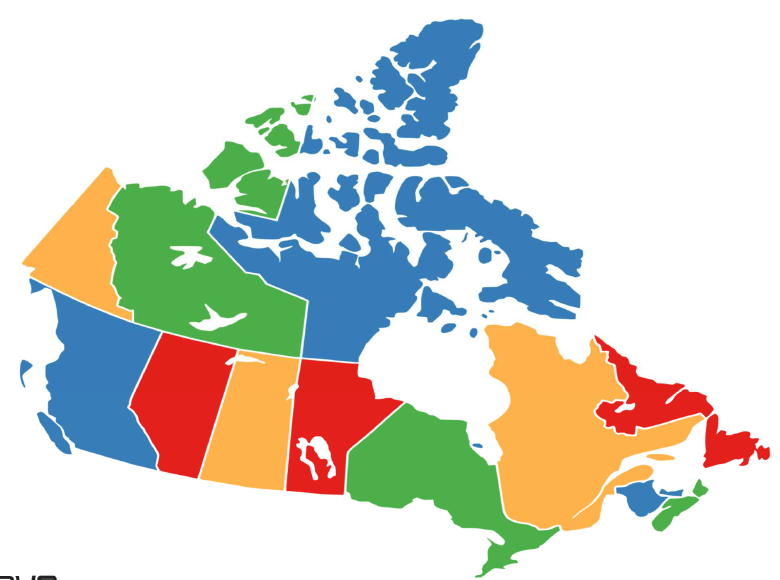 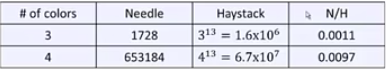 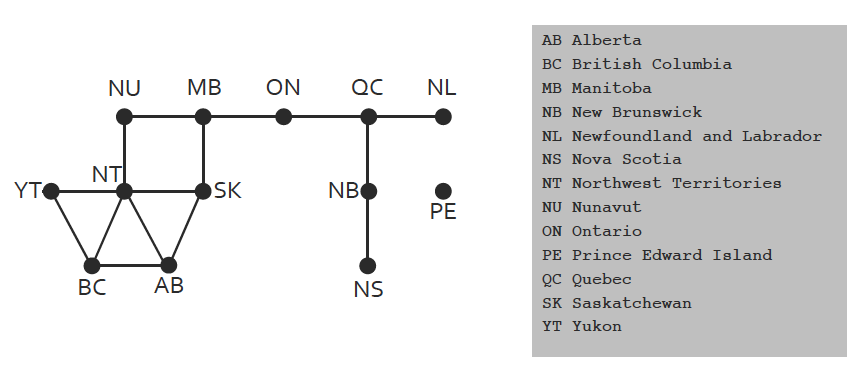 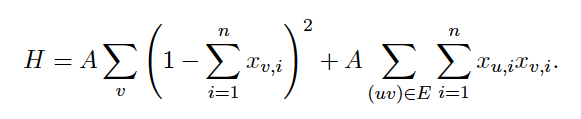 Objectives
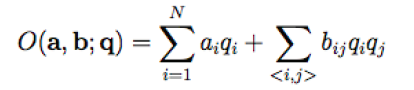 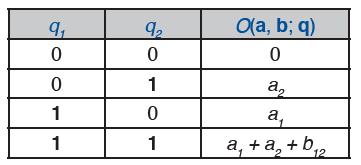 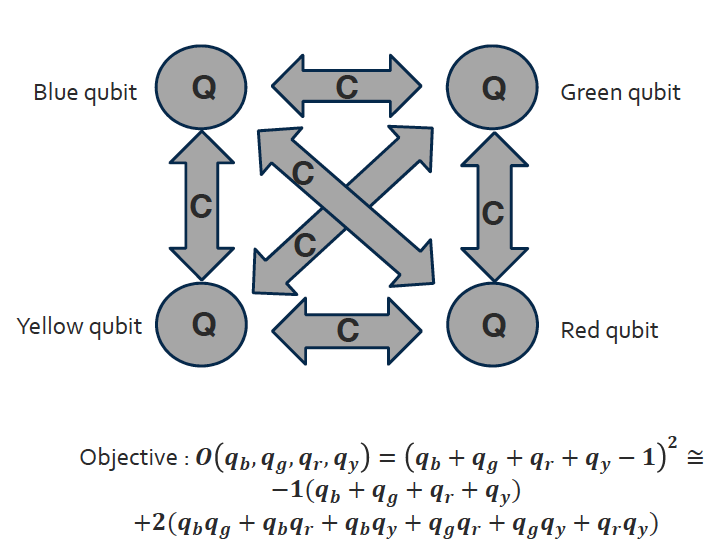 Maping onto the unit cell
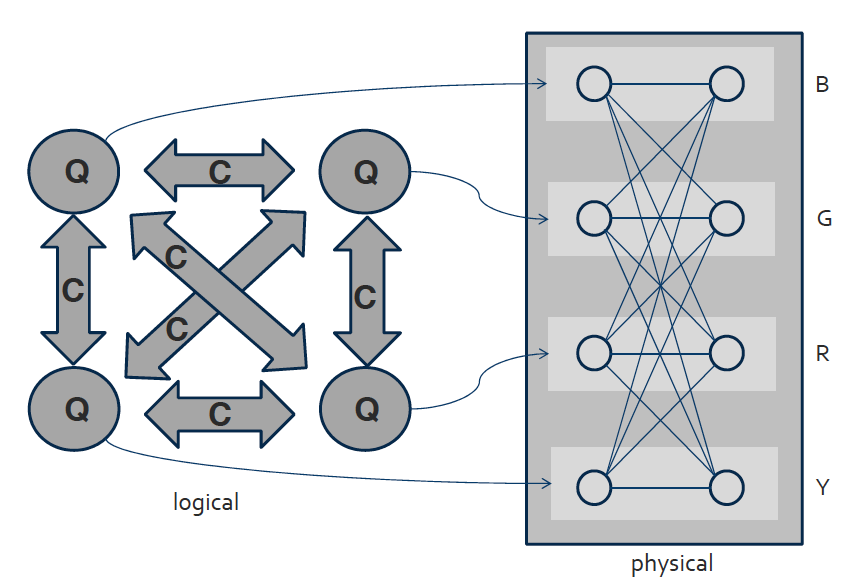 Code
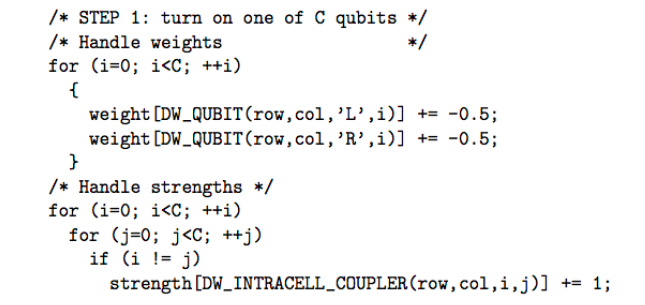 Neighbors and cloning
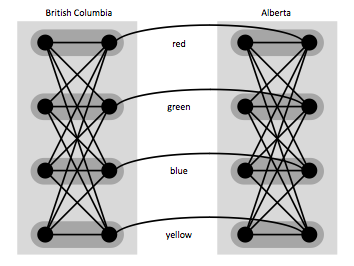 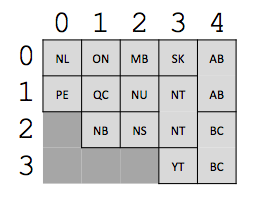 GUI
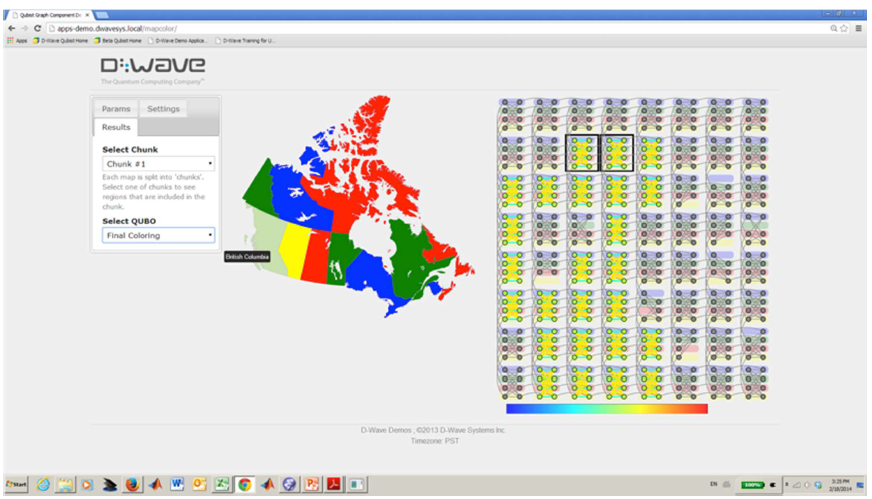 Chunks
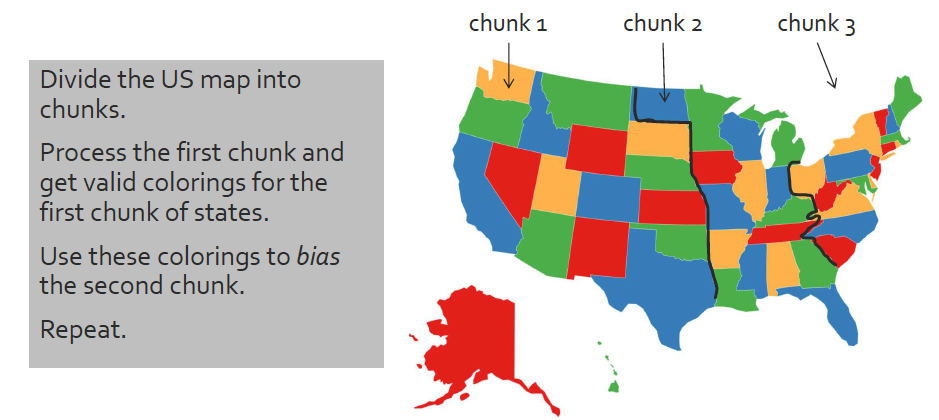 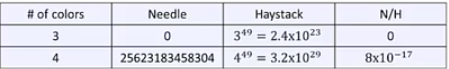 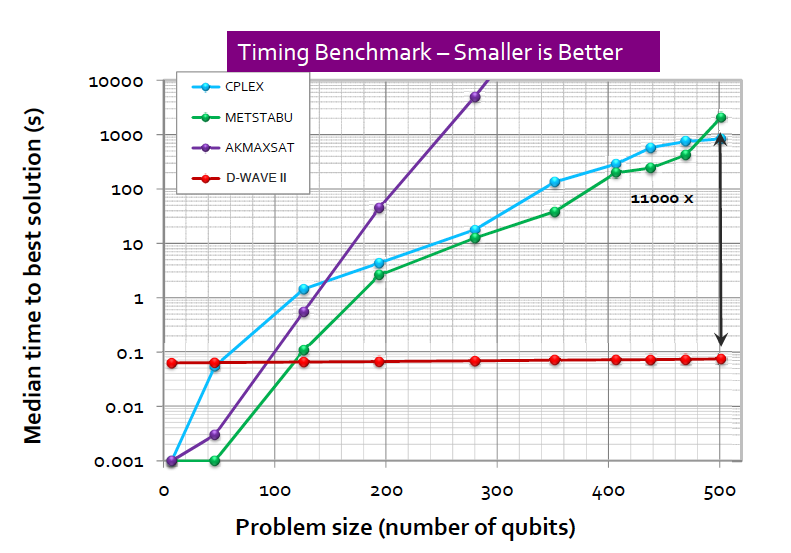 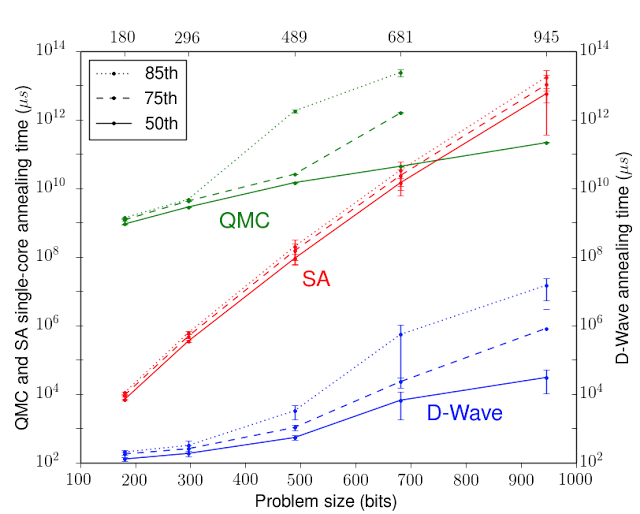 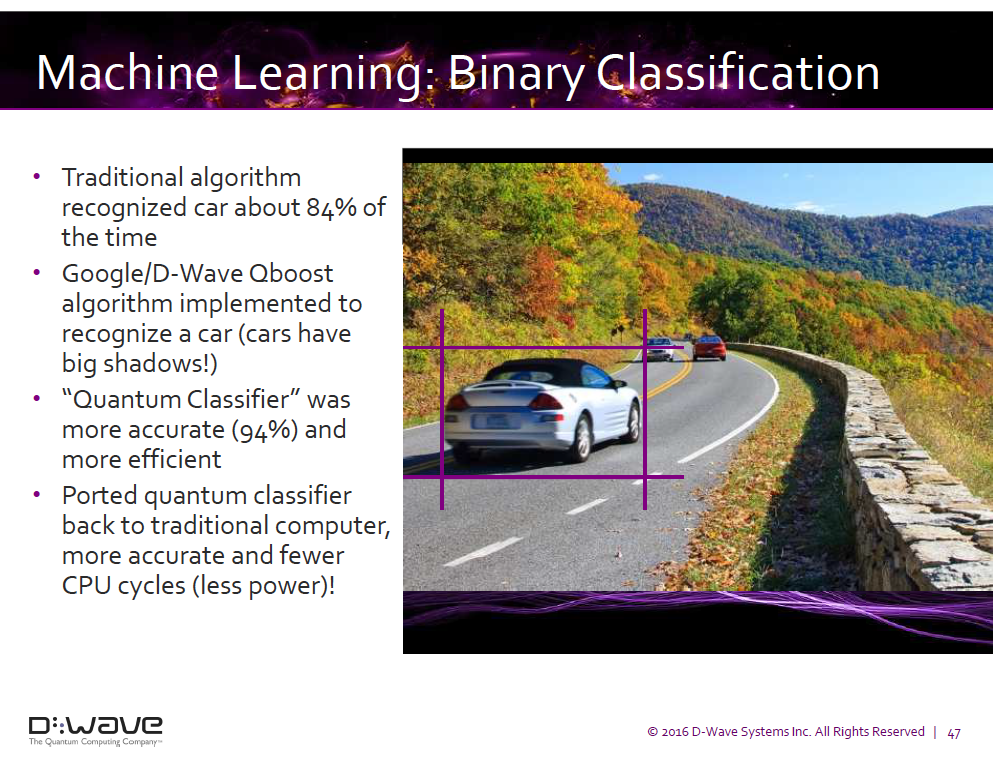 GUI
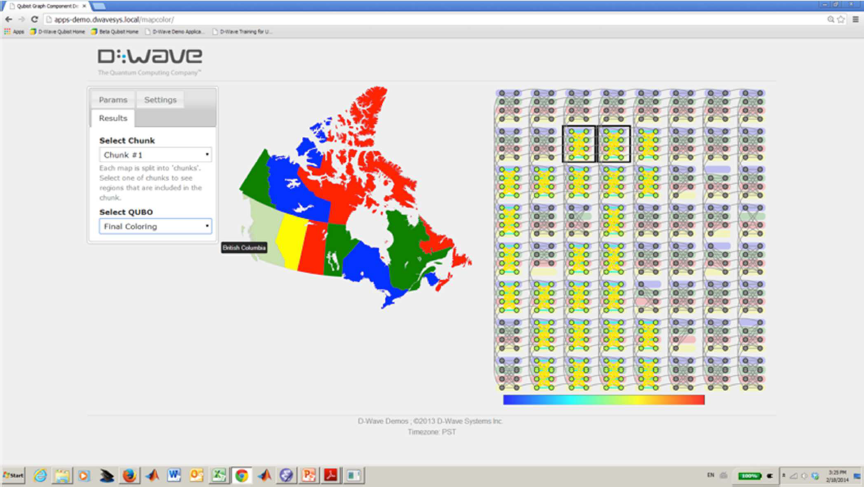 Build your own …
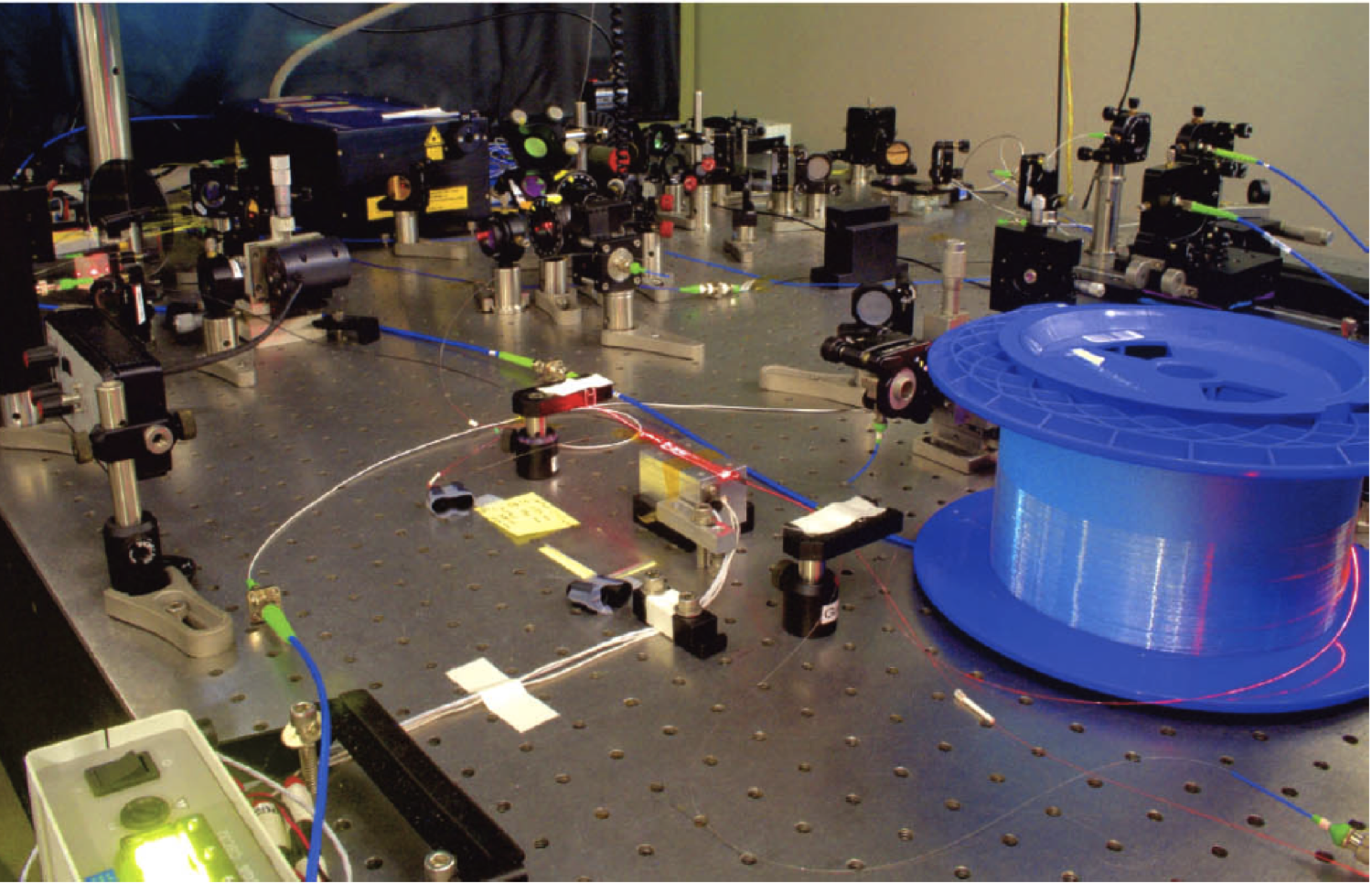 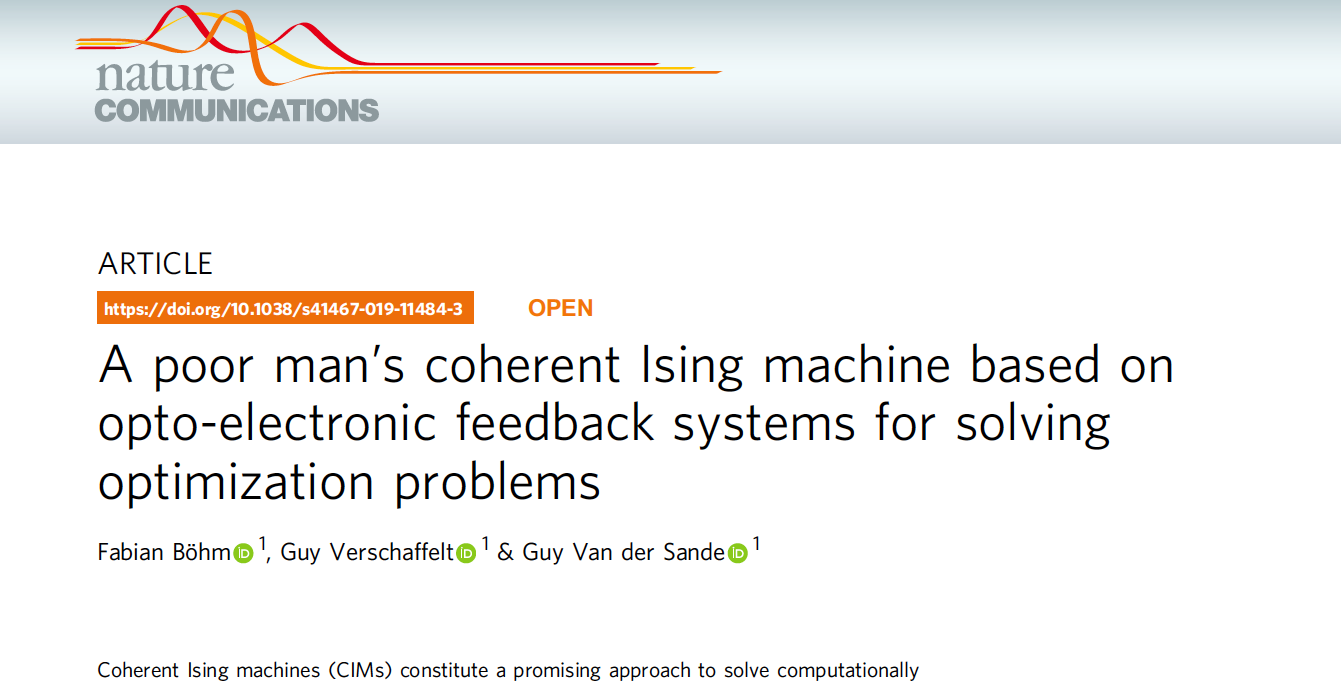 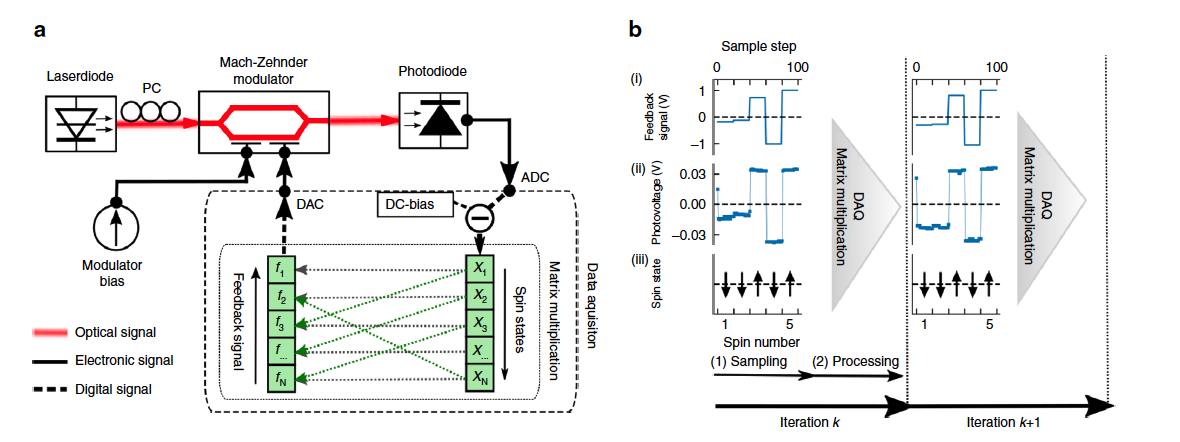